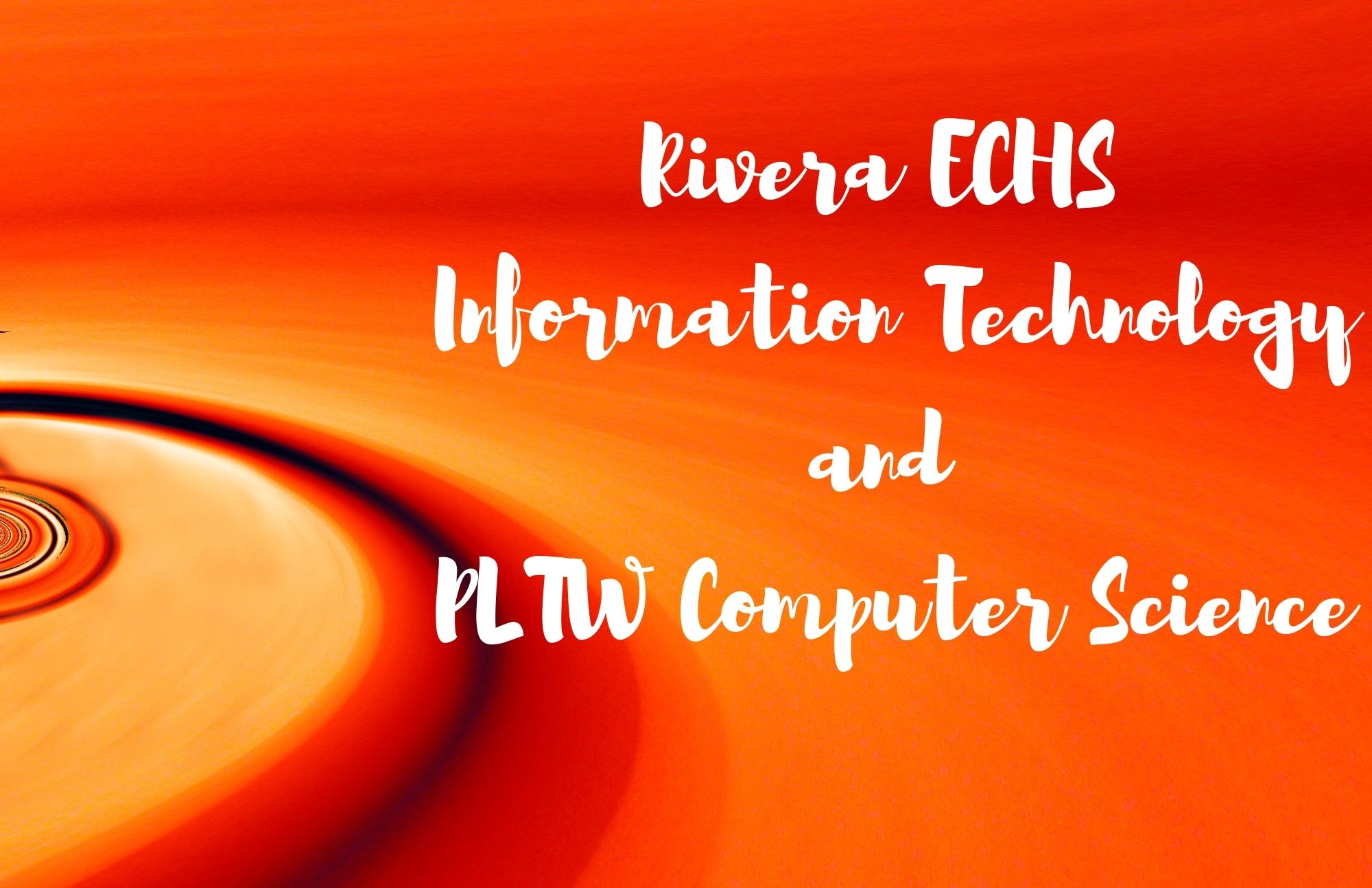 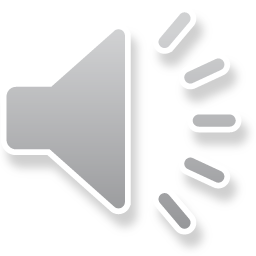 Information Technology
Courses:
 Principles of IT 
Foundations of User X
Web Design
Information Technology Practicum


Certification:

CodeHS – Web Design Level 1 Certification
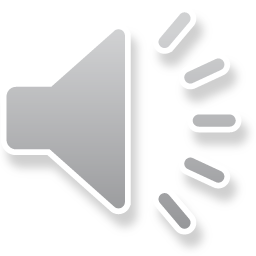 What we do in Information Technology!
Learn the basics principles of technology
Learn how to take pictures, and manipulate images in the creation of posters, brochures, and additional multimedia projects.
Learn how to design websites using basic HTML and CSS code
Learn how to create personal digital portfolios
Learn how to develop websites using advance HTML and CSS code
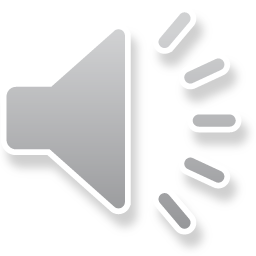 Project Lead The Way (PLTW) – Computer Science
PLTW – CS Courses:
  Computer Science Essentials – course listed as Fundamental of  Computer Science
  Computer Science Principles –  course listed as AP Computer Science
  Computer Science A  - course listed as AP Computer Science A
  Cyber Security – course listed as Cybersecurity Capstone

Certification opportunities

AP Credit in 
Computer Science Principles
Computer Science A
Certifications in
CodeHS Cybersecurity Foundations Level 1 Certification
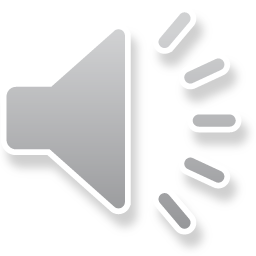 What we do in  PLTWComputer Science!
Learn the basics principles of programming using Block programming to create games and applications for mobile devices
Learn to create programs to run various devices, such as Self Driving Vehicles, Data Collection probes, and web driven programs.
Learn how to program computer applications and games using Python and text coding
Learn how to develop websites using Python
Learn  to use Python and Java to develop apps, visualize data, and develop Cyber security skills
Learn how to find and correct weaknesses and vulnerabilities in computers, computer programs, and networks to make them safe against hackers.
Learn how to work in programming teams known as Scrubs
Learn to be leaders in the technological world.
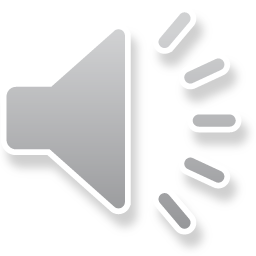